Введение в Развитие христианского характераAn Introduction to Christian Character Development
Автор – Дэвид Бетти
By Dave Batty
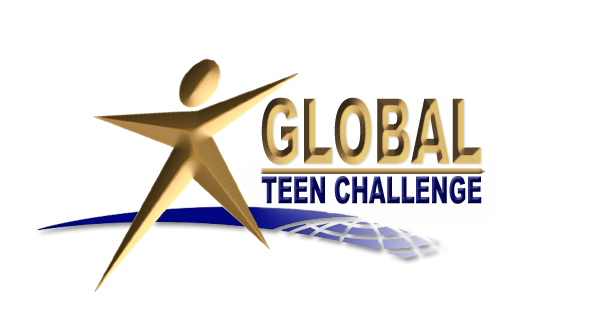 06/2016
www.iTeenChallenge.org
1
Духовные дары Божий дар для меня. Spiritual gifts are God’s gift to me.
Что действительно должно впечатлять нас в других людях, так это христианский характер – это их дар Богу.What we should be impressed with when we look at other people is their Christian character—this is their gift to God.
06/2016
www.iTeenChallenge.org
2
A.	Что такое характер?	What is character?
Мы не говорим о вашей личности.We are not talking about your personality.
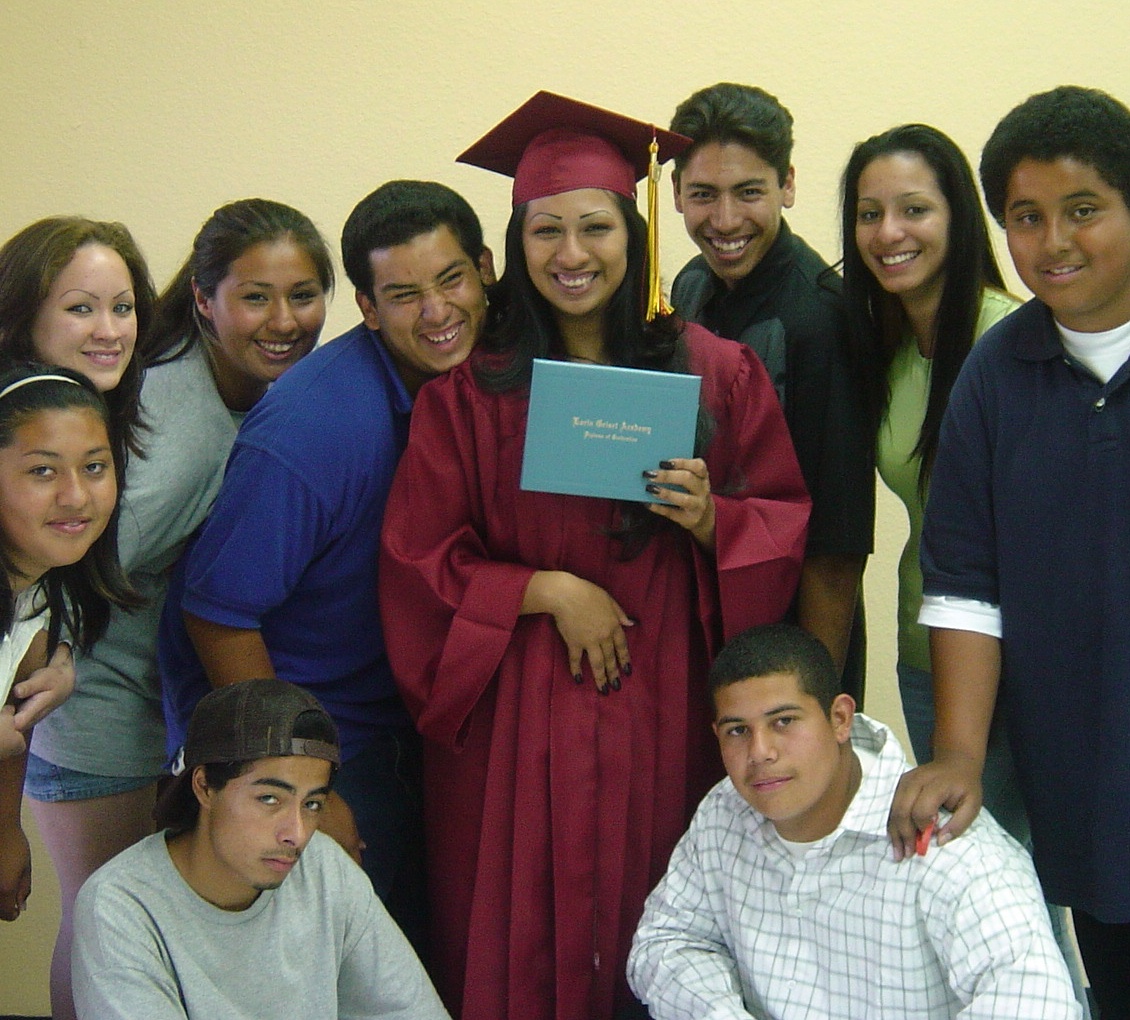 06/2016
www.iTeenChallenge.org
3
A.	Что такое характер?What is character?
«Характер – это желание поступать правильно, по мнению Бога, чего бы это ни стоило»  Энди Стэнли
Character is the will to do what is right, as God defines right, regardless of the cost.  					Quote by Andy Stanley
06/2016
www.iTeenChallenge.org
4
A.	Что такое характер? What is character?
Мужи и жены Божьи, обладающие характером, готовы признать, что есть внешние стандарты добра и зла, которым следует подчиняться. --Энди Стэнли
Men and women of character are willing to recognize there is a standard of right and wrong outside of us that we need to submit ourselves to.                                  Quote by Andy Stanley
06/2016
www.iTeenChallenge.org
5
A.	Что такое характер? What is character?
Мы должны быть дальновидны и готовы к действиям в нашем стремлении к обладанию характером, тогда Бог будет использовать наш характер, чтобы вести нас. 						Цитата Энди Стэнли 
We must be proactive and intentional in our pursuit of character and God will use our character to guide us.    Quote by Andy Stanley
06/2016
www.iTeenChallenge.org
6
Два основных элемента характераTwo essential elements of character
1. 	Определение, что правильно, а что -  нетDetermining what is right and wrong
Чтобы развить у себя христианский характер, сначала следует определить, что Бог считает правильным, а что неправильным.
To develop Godly character in our lives, we must first determine what God says is right and wrong. 
Этот стандарт правильного и неправильного не зависит от нашего личного мнения – он должен быть основан на Божьей истине. 
This standard of right and wrong is not based on my own opinions—it must be based on God’s truth.
06/2016
www.iTeenChallenge.org
7
2.	Выбор (желание) поступать правильноChoosing (willing) to do what is right
Наша воля играет огромную роль в определении нашего характераOur will has a great part in determining our character. 
Мы должны строго следовать стремлению поступать правильно, как бы сложно это ни казалось.We must be fully committed to doing the right thing, no matter how hard it may be.
06/2016
www.iTeenChallenge.org
8
Сила вашего характера проявляется в проблемах. The strength of your character is revealed in the presence of problems.
Как вы реагируете, находясь под давлением? How do you respond when you are under pressure?
06/2016
www.iTeenChallenge.org
9
Б.	Примеры христианского характера Examples of Christian character
Бдительность  
Внимательность  
Готовность помочь
Предосторожность 
Сострадание 
Способность быть довольным тем, что есть 
Смелость 
Креативность 
Решительность 
Вежливость
прощать 
Щедрость 
Тактичность 
Благодарность 
Гостеприимство 
Смирение 
Инициативность 
Радостный дух 
Любовь 
Верность 
Кротость
Надежность 
Упорство 
Прилежание 
Проницательность 
Осторожность 
Выносливость 
Энтузиазм 
Справедливость
Вера 
Гибкость 
Способность
По характеру Качества класса
06/2016
www.iTeenChallenge.org
10
Б.	Примеры христианского характера Examples of Christian character
Enthusiasm 
Fairness 
Faith 
Flexibility 
Forgiveness 
Generosity 
Gentleness 
Gratefulness 
Hospitality 
Humility 
Initiative 
Joyfulness 
Love 
Loyalty 
Meekness 
Neatness
Obedience 
Patience 
Persuasiveness 
Punctuality 
Responsibility 
Resourcefulness 
Reverence 
Security 
Self-control 
Sensitivity 
Sincerity 
Thoroughness 
Thriftiness 
Tolerance 
Truthfulness 
Virtue 
Wisdom
Alertness  
Attentiveness  
Availability 
Cautiousness 
Compassion 
Contentment 
Courage 
Creativity 
Decisiveness 
Deference 
Dependability 
Determination 
Diligence 
Discernment 
Discretion 
Endurance
from the Character Qualities Class
06/2016
www.iTeenChallenge.org
11
B. Как человек развивает свой характер?How does a person develop their character?
«Ваш характер – это сумма всех ваших привычек»    - Рик Уоррен, «Жизнь, движимая целью».
“Your character is the sum total of all your habits.”  Quote by Rick Warren in The Purpose Driven Life.
Можешь ли ты изменить свой характер?
Can  we change our character?


2-е Кор., 5: 17 		 
2 Corinthians 5:17
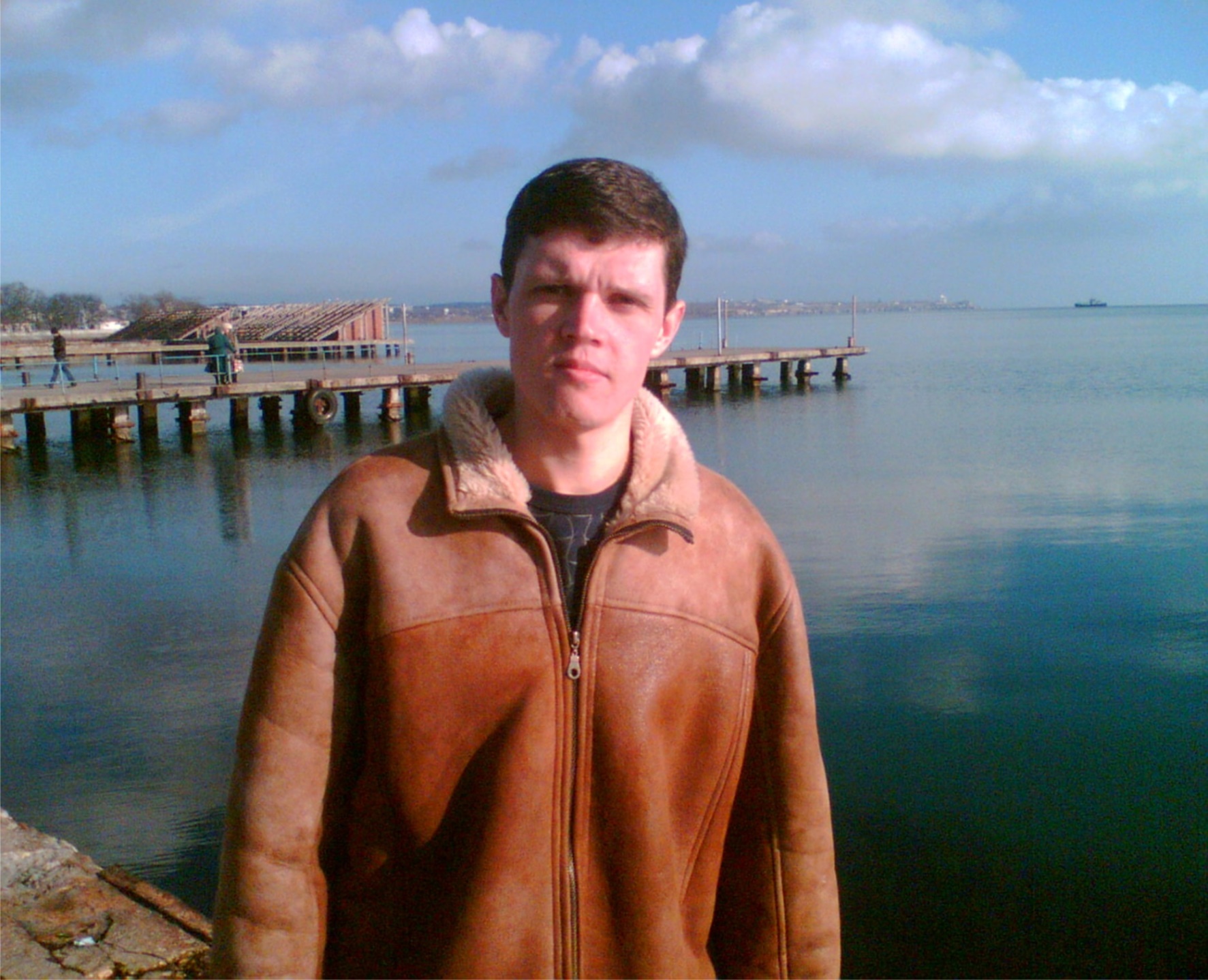 Paul Boyko
Moscow
06/2016
www.iTeenChallenge.org
12
Но стать учеником именно это реальная возможность, которая ведет к изменению характера. 
	Евр., 5: 11 – 14
Becoming a disciple of Jesus is where the real opportunity lies to change our character.
	Hebrews 5:11-14
06/2016
www.iTeenChallenge.org
13
Бог хочет, чтобы мы использовали свой характер, чтобы направлять нас в любых ситуациях, с которыми мы сталкиваемся каждый день.

God wants us to use our character to direct us in our responses to every situation we face each day.
06/2016
www.iTeenChallenge.org
14
Г.	Взращивая последователей Христа, мы отдаем главный приоритет тому, что помогаем студентам развивать христианский характер. 
We need to give high priority to helping our students develop Christian character in their lives.
06/2016
www.iTeenChallenge.org
15
1. 	Формирование характера происходит благодаря намерению, с которым мы желаем отложить нечестивые привычки, а вместо этого насаждать и взращивать то, что угодно Богу.
Character formation takes place because of a very intentional process where we seek to put out of our lives ungodly character traits and plant and grow godly character traits.
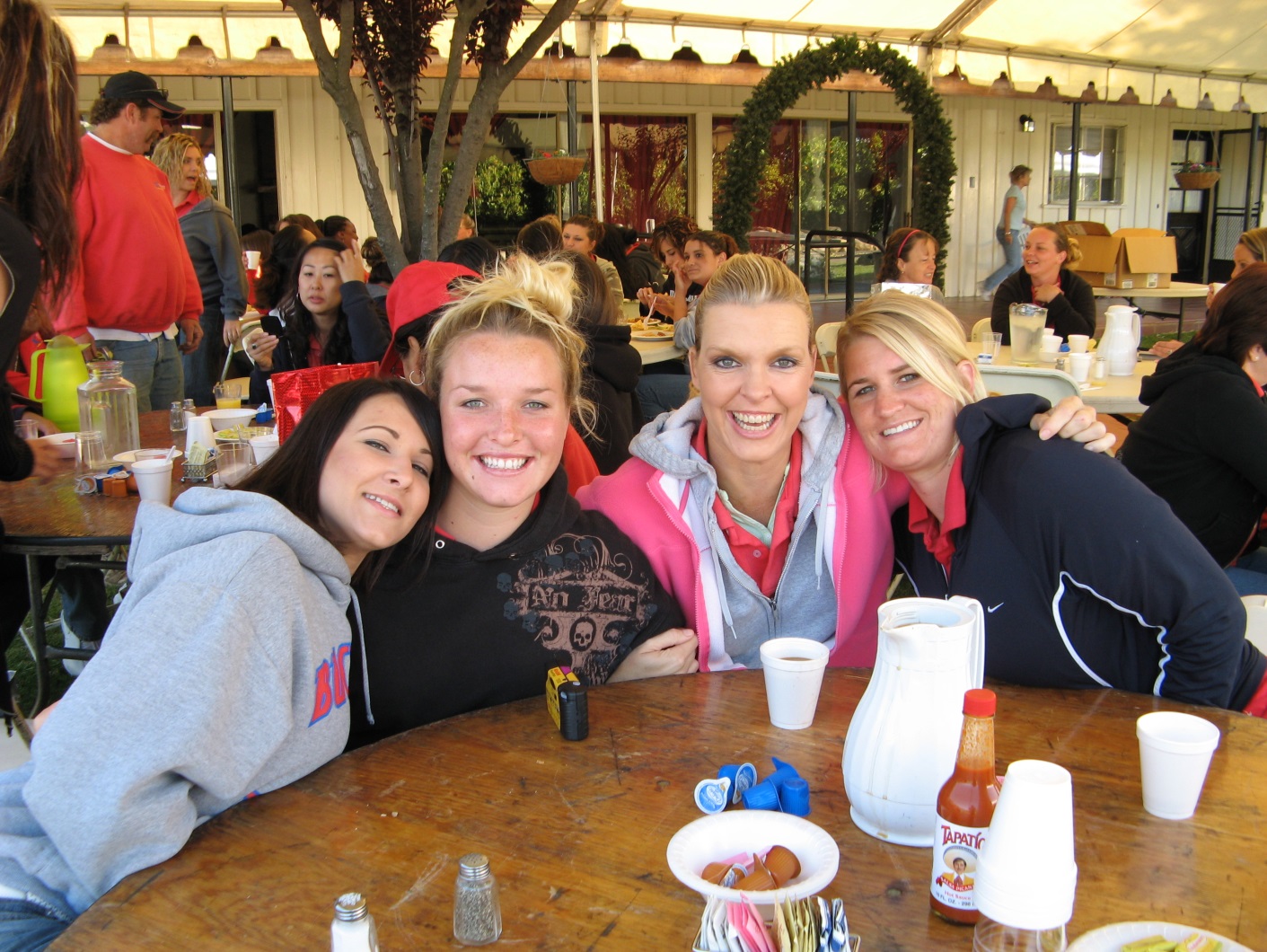 06/2016
www.iTeenChallenge.org
16
Воспитывая учеников Христа, следует прежде всего самим быть образцом христианского характера 24 часа в сутки 7 дней в неделю. 
As a discipler, we must first model Christian character in our lives 24 hours a day, 7 days a week.
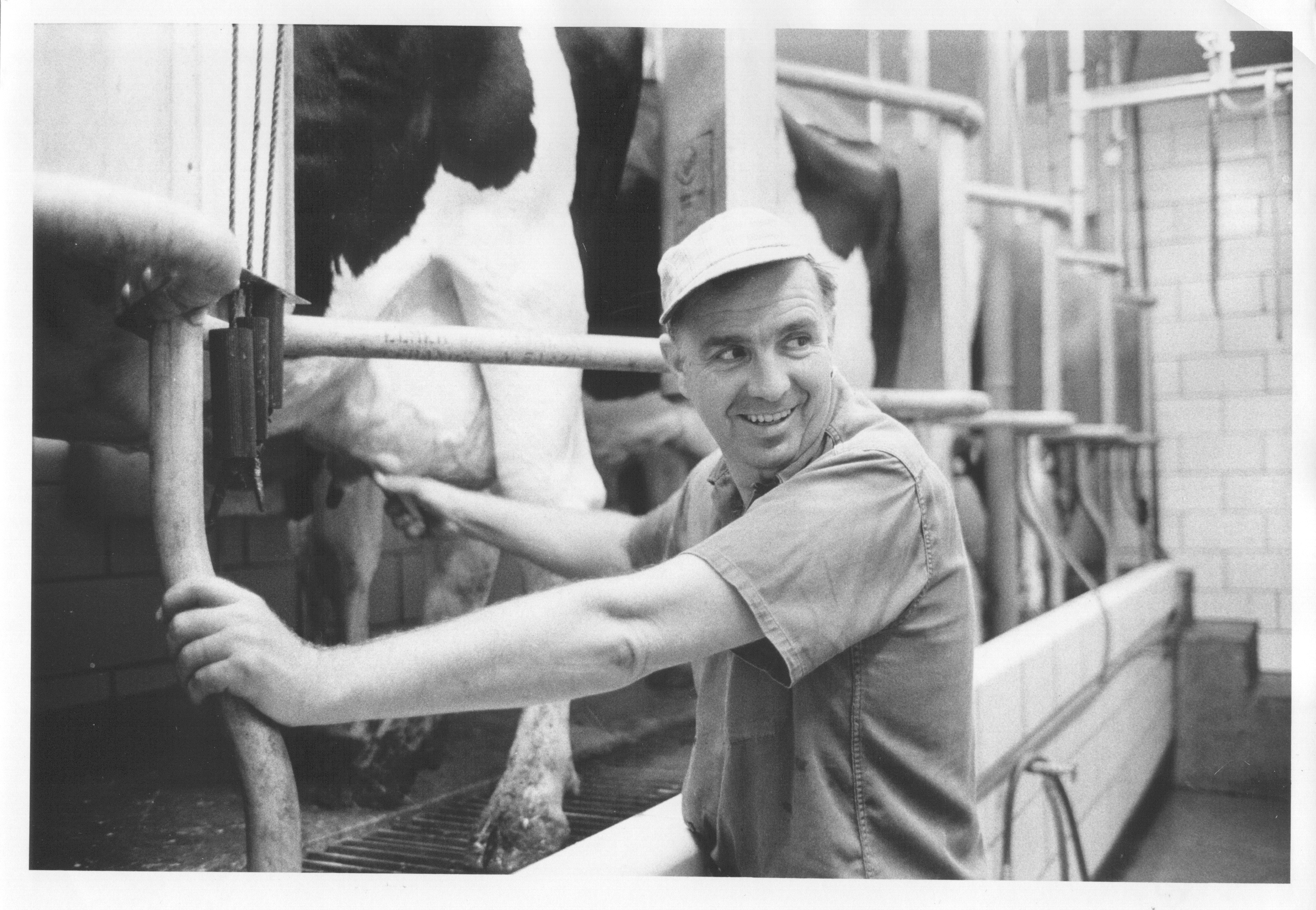 06/2016
www.iTeenChallenge.org
17
Как научить развивать свой характер?How do we teach character development?
Ø	Не просто проповедуя об этом    not simply preaching 
Ø	Не просто поучая  not simply teaching
Ø	Не просто консультируя  not simply counseling
06/2016
www.iTeenChallenge.org
18
3.	Развитие христианского характера начинается в мыслях. 
     Developing Christian character starts in our mind.
Мысли  [Действия [Отношение [Характер

Thoughts  [   Actions  [   Attitudes  [   Character
06/2016
www.iTeenChallenge.org
19
[Speaker Notes: Right thoughts lead to right actions. Right actions lead to right attitudes. Right attitudes, applied consistently over time produce Godly character.]
Мысли  [ Действия [Отношение [ Характер
Thoughts  [   Actions       [   Attitudes        [   Character
Правильные мысли ведут к правильным действиям.Right thoughts lead to right actions. 
Правильные действия приводят к правильному отношению. Right actions lead to right attitudes. 
Правильное отношение со временем приводит к благочестивому характеру.Right attitudes, applied consistently over time produce Godly character.
06/2016
www.iTeenChallenge.org
20
4.	Характер формируется постепенно, особенно, когда мне приходится сталкиваться с проблемами в своих повседневных делах. Character is developed one small step at a time, especially as I face problems in my daily activities.
06/2016
www.iTeenChallenge.org
21
Как Иисус помогал Своим ученикам развивать благочестивый характер?

How did Jesus seek to help his disciples develop Christian character in their lives?
06/2016
www.iTeenChallenge.org
22
Характер невозможно благодаря разовой молитве или действию. Character is not developed by a single prayer or action. 
Он развивается через постоянное применение библейских принципов. It is developed through a consistent application of biblical principles. 
Мой характер – это то, кем я являюсь в самой глубине моей души. My character is who I am at the very depths of my soul.
06/2016
www.iTeenChallenge.org
23
Д.	Как сделать так, чтобы формирование характера было не просто «заданием», а стало частью образа вашей жизни? How do we take these from being an assignment to becoming part of our whole lifestyle?
06/2016
www.iTeenChallenge.org
24
13. ТерпениеПротивоположное качество – нетерпеливость
ТЕРПЕНИЕ — Умение выждать момент для достижения личных целей. Умение как можно дольше ждать между достижением и вознаграждением. Умение воспринимать трудности как от Бога и не устанавливать Ему сроков для их устранения.
1.	Случается ли тебе покупать вещи раньше, чем у тебя есть вся сумма для их покупки? 
2.	Для тебя важнее как можно скорее устранить проблему, или понять, для чего Бог допустил ее в твоей жизни?
Римлянам 5:3-4  (Радостная Весть)
06/2016
www.iTeenChallenge.org
25
13. PatienceOpposite Quality — Restlessness
PATIENCE — Learning how to wait to fulfill personal goals. Increasing the time you can wait between achievement and reward. Learning to accept difficult situations as from God without giving Him a deadline to remove them.
1.	Do you buy things before you have the money to pay for them?
2.	Is your primary concern to remove a problem or to see God’s purpose in allowing it to exist in the first place?
Romans 5:3-4  The Living Bible
06/2016
www.iTeenChallenge.org
26
Вопросы для обсужденияQuestions for discussion
06/2016
27
www.iTeenChallenge.org
Контактная информация
Global Teen Challenge

www.GlobalTC.org
www.iTeenChallenge.org
706-576-6555
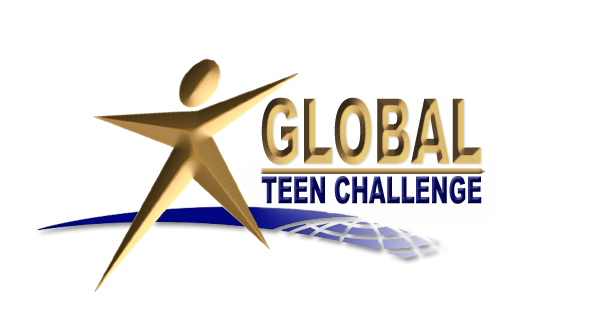 www.iTeenChallenge.org
28
06/2016